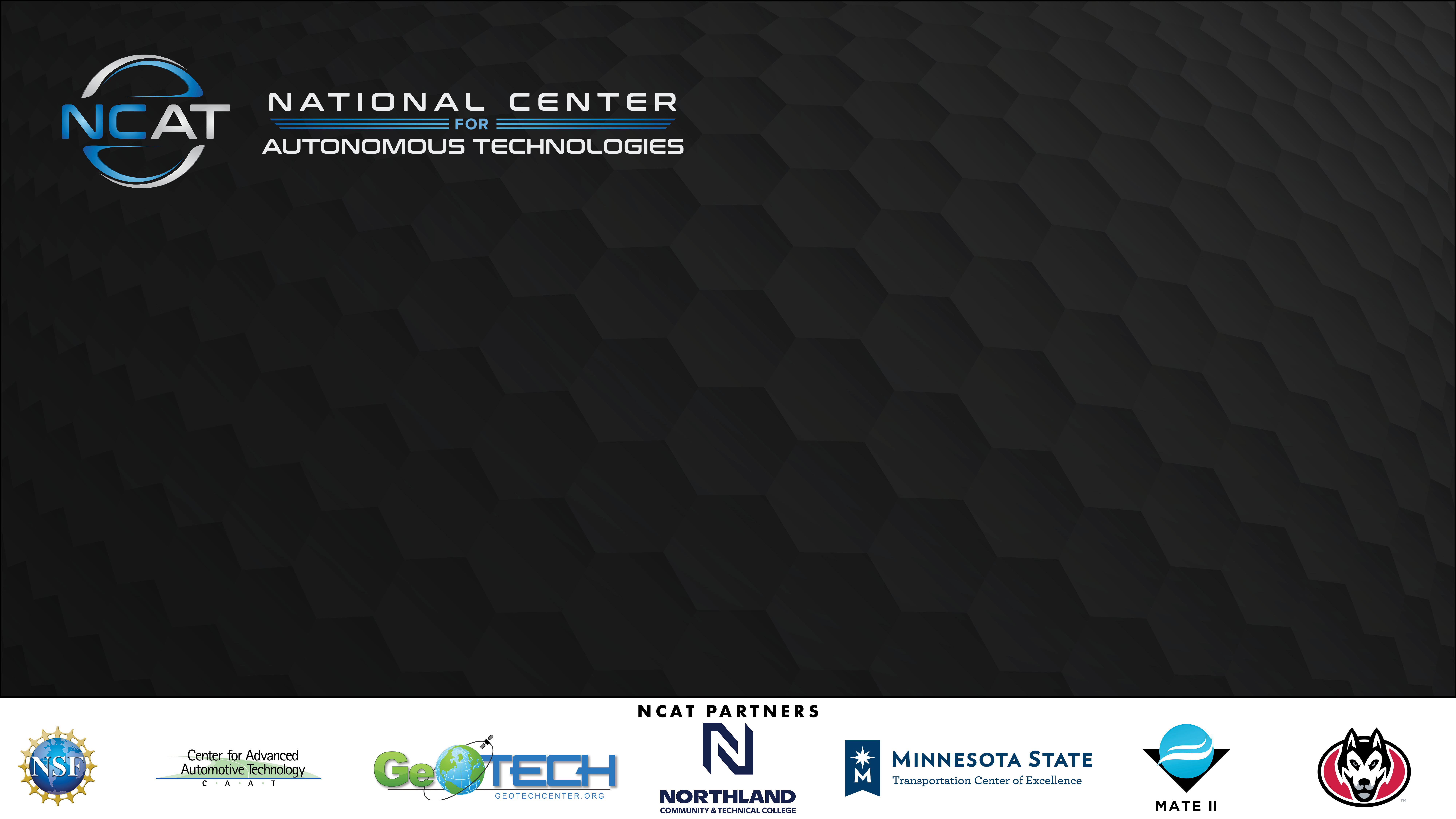 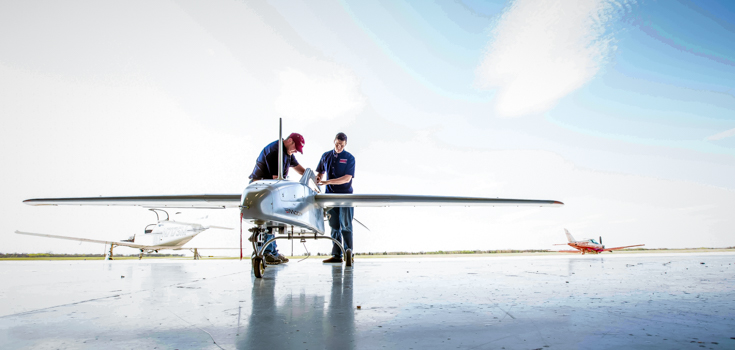 Zack Nicklin
UAS Program Manager – NCTC
CO-PI NCAT
Co-Chair UAS-CTI
FAAST Drone Pro
Maintaining Your UAS
Checklists
Preflight
Aircraft
Should include a visual and tactile inspection of all parts of the aircraft, remote and peripheral equipment
Payload 
Gimbal 
Mounts 
Landing gear 
Connections
Motors
Props
Antenna
Battery (security, charge, cell voltage, temperature)

Remote
Antenna
Joystick response
Buttons and switches
Battery

Checks may differ between aircraft of the same model, based on equipage.
Flight
Check C2 link is stable 
Ensure GPS (signal and # of satellites)
Take off and hover. 
Ensure stable hover
Check stick response
Check payload signal/feed, if applicable
Check battery cell voltage
Perform mission
Post flight
Aircraft
Should include a visual and tactile inspection of all parts of the aircraft and peripheral equipment
Payload 
Gimbal 
Mounts 
Landing gear 
Connections
Motors
Props
Antenna
Battery


Checks may differ between aircraft of the same model, based on equipage.
Batteries
Set discharge schedule, if applicable, to 48 hours max
Storage should be at room temp and ~3.8v per cell
Never use or charge “puffy” batteries
Use a fireproof bag or metal box for charging, discharging and storage
Do not store batteries below 60 ℉, preferably at 70 ℉
During cold weather ops, ensure batteries are above 60 ℉ before starting operations
Never puncture
Don’t buy used
Don’t buy “off brand”
Keep 20% in reserve
Fully charged should read 4.2-4.3 volts per cell, match this to % displayed
After long storage period, fully charge and then gently discharge to 20%
Store at room temps with 40-60% battery
Life expectancy ~ 300 cycles if well tended
Assign, don’t assume!
Logs
Encourage both staff and students to USE them!
Don’t just fill, file and forget. Use them to tweak practices and develop a Mx schedule (trends)








https://mnscu-my.sharepoint.com/:f:/g/personal/hs2840on_minnstate_edu/EmyEUxcV96JOmusoPR9fIdcB1Xlz7s6g3nj23XcnuJD8dw?e=MOSXub